Covid-19Epidemioloģiskā situācija
SPKC
05.01.2021
Covid-19 gadījumu skaits un gadījumu skaita izmaiņas intensitāte pa nedēļām
Covid-19 testu skaits un pozitīvo testu rezultātu īpatsvars pa nedēļām
Covid-19 gadījumu skaita īpatsvars dažādās vecuma grupās pa nedēļām
Covid-19 gadījumu skaits uz 100 000 iedz. dažādās vecuma grupās pa nedēļām
14-dienu Covid-19 gadījumu skaits uz 100 000 iedz. Latvijas reģionos pa nedēļām (uz 27.12.2020.)
14-dienu Covid-19 gadījumu skaits uz 100 000 iedz. Latvijas reģionos pa nedēļām (uz 27.12.2020.)
14 dienu Covid-19 gadījumu skaits uz 100 000 iedz. administratīvajās teritorijās uz 03.01.2021. (salīdzinājums ar 27.12.2020.)
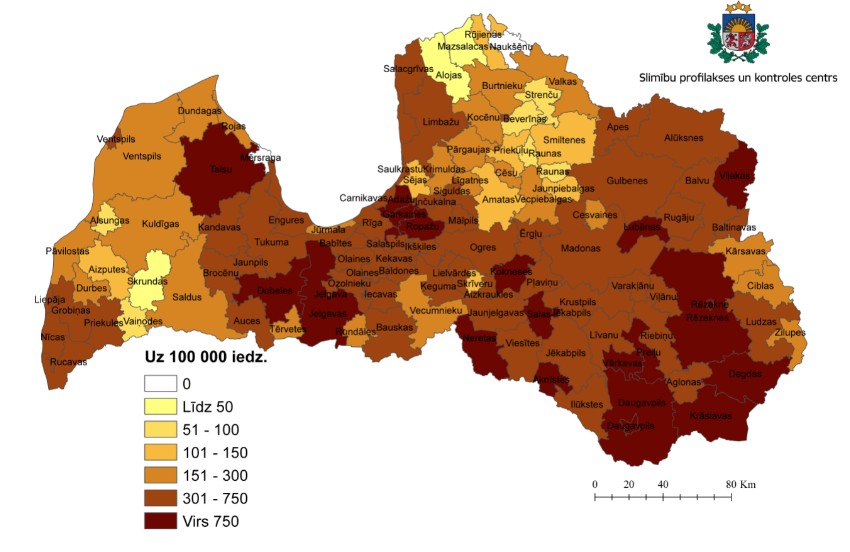 Covid-19 infekcijas reproduktivitātes koeficients (R) pa dienām
Covid-19 infekcijas reproduktivitātes koeficients (R) pa dienām (uz 29.12.2020 R=0,9, uz 04.01.2021. R = 1,1)